Opinto- ja uraohjaus
MIX HANKE / Keski-Pohjanmaan ammattiopisto
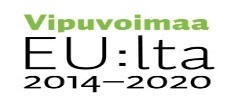 Opinto - ja uraohjauksen tavoite
Tavoitteena on suunnitella yhdessä asiakkaan kanssa hänelle soveltuvia
      konkreettisia keinoja edetä kohti koulutusta ja työtä.

Konkretisoida, avata mahdollisuuksia, luoda motivaatiota ja edistää sitoutumista suunnitelman eteenpäinviemiseksi.

Antaa kipinä liikkeelle lähtöön ja kertoa tarjolla olevista tukipalveluista suunnitelman tueksi.
Opinto- ja uraohjauksen sisältö
Yksilöllinen lyhytkestoinen opinto- ja uraohjaus toimii asiakkaan lähtötilanteen yksilöllisenä kartoituksena. Ohjauksen aikana selvitetään asiakkaan kiinnostuksenkohteita, koulutus- ja työhistoriaa sekä ammatillisesti hyödynnettäviä tietoja- ja taitoja, ammattitaidon kehittämistarpeita sekä muita urasuunnitteluun vaikuttavia tekijöitä esim. terveys.

Ohjauskeskustelu on vastavuoroinen ja tasavertainen ohjaustilanne, jossa asiakasta kannustetaan, tuetaan ja motivoidaan löytämään itselleen sopivaa suuntaa kohti koulutusta tai työtä. Keskiössä on opinto-ohjauksen perusperiaatteet: aika, kunnioitus ja läsnäolo. 

Matalan kynnyksen urapalvelu/ hakevan vaiheen urapalvelu
Kenelle?
Matalalla kynnyksellä; palveluun voidaan ohjata henkilöitä, joiden työntekijä arvioi jollain tavoin hyötyvän palvelusta. (orastavia koulutus- tai työllistymissuunnitelmia, tilanne junnaa paikallaan, ammatillista osaamista olisi tarpeen päivittää, kynnys opintoihin lähtemiseen on syystä tai toisesta korkea,  jne.)

Asiakkaan ei ohjaustilanteessa tarvitse sitoutua, kuin ohjauspalveluun ja esitietolomakkeen täyttöön. Ohjaustilanne antaa mahdollisuuden avata vaihtoehtoja ja mahdollisuuksia esim. soveltuvat koulutukset.


Opinto- ja uraohjaus on alun perin kehitetty irtisanottujen työntekijöiden kanssa tehtävään työhön. Palvelu on muokattavissa ja sitä on toteutettu eri kohderyhmille soveltuvaksi (nuoret, ammattiin valmistuvat, pitkäaikaistyöttömät, työssäolevat jne.)
Opinto- ja uraohjauksen prosessikuvaus
YKSILÖLLINEN, ASIAKKAAN TILANTEESEEN SOVELTUVA, TYÖLLISTYMISTÄ TUKEVA JATKOSUUNNITELMA: (Työ, palkkatuki, koulutus, koulutus- tai työkokeilu)
JATKO-OHJAUS:
-Opinto ja uraohjaaja jatkaa asiakkaan ohjausta yksilöllisen tarpeen mukaisesti
-Yhteistyö tarvittaessa alueen palveluverkoston kanssa
OHJAUSKESKUSTELU:
= Henkilökohtainen ohjauskeskustelu
-Toteutetaan esitietolomakkeen pohjalta asiakkaan kanssa sovitussa paikassa (esim. te-toimisto, TYP, oppilaitos ym.)
-Lähtötilanteen, kiinnostuksenkohteiden, työllistymisen esteiden kartoitus ja mahdollisuuksien realisointi 
-Tavoitteena löytää asiakkaan tilanteeseen soveltuvat palvelut
-Soveltuvien/ alkavien koulutusten esittely, työnhaun/ koulutukseen hakeutumisen ideointi ja ohjaus
- Asiakkaan motivointi ja sitouttaminen koulutus- ja/tai työllistymissuunnitelman tekemiseen ja toteuttamiseen
-Opinto- ja uraohjaaja kirjoittaa lausunnon asiakkaan jatkosuunnitelmista
ESITIETOLOMAKKEEN TÄYTTÄMINEN & OHJAUSAJAN SOPIMINEN:

-Asiakas täyttää lomakkeen KPEDUN nettisivuilla (http://www.kpedu.fi/koulutukset/hakijalle/tno)
-Opinto- ja uraohjaaja sopii asiakkaan kanssa ajan ohjaukseen
ASIAKKAIDEN OHJAAMINEN OPINTO- JA URAOHJAUKSEEN:
- mm. TE-toimisto, Ohjaamo-verkosto jne.
Palvelun käytännön toteutus
Aikavaraus:  MIX hankkeessa ajanvarausta nuorelle pyysi pääosin te-toimiston asiantuntija 

Asiakas täyttää Webropol-pohjaisen suljetun sähköisen esitietolomakkeen.  
 
Opinto-ja uraohjaaja perehtyy esitietolomakkeen tietoihin asiakaskohtaisesti ja hankkii tarvittavaa lisätietoa + on tarvittaessa yhteydessä TE-toimiston vastuuvirkailijaan, lähettäneeseen verkostotoimijaan ja asiakkaaseen ennen ohjauksen toteutusta.

Yksilöllinen ohjauskeskustelu toteutetaan asiakkaan kannalta tarkoituksenmukaisessa ja helpossa paikassa. Palvelua on toteutettiin  MIX hankkeen aikana  pääosin Tupakkamakasiinin tiloissa Pietarsaaressa. 

Opinto- ja uraohjaaja kirjoittaa ohjaustapaamisesta ohjauskeskustelulausunnon, joka toimitetaan asiakaan kirjallisella suostumuksella lähettävälle taholle /sovitusti muulle nuoren palveluverkostolle.

Tarpeen mukaan toteutetaan toinen / useampi ohjaustapaaminen, jossa jäsennetään esimerkiksi koulutussuunnitelmaa, siten että ko. koulutusalan vastuukouluttaja/ verkostotoimija tmv. voi olla mukana tapaamisessa.